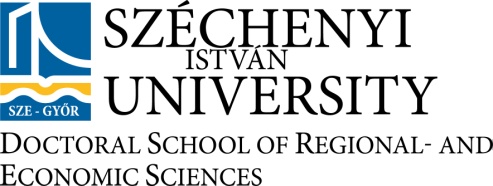 Főcím
Alcím
További leírás ha szükséges
2
Date: 07/11/2012
Presenter: Dr. Katalin Minta
3
Date: 07/11/2012
Presenter: Dr. Katalin Minta
4
Date: 07/11/2012
Presenter: Dr. Katalin Minta